CSUS CHHSInterprofessional Education Center for Innovative Teaching & Learning
Nassrine Noureddine
School of Nursing
Darla K. Hagge Ph.D., CCC-SLP
Department of Communication Sciences & Disorders
Co-directors
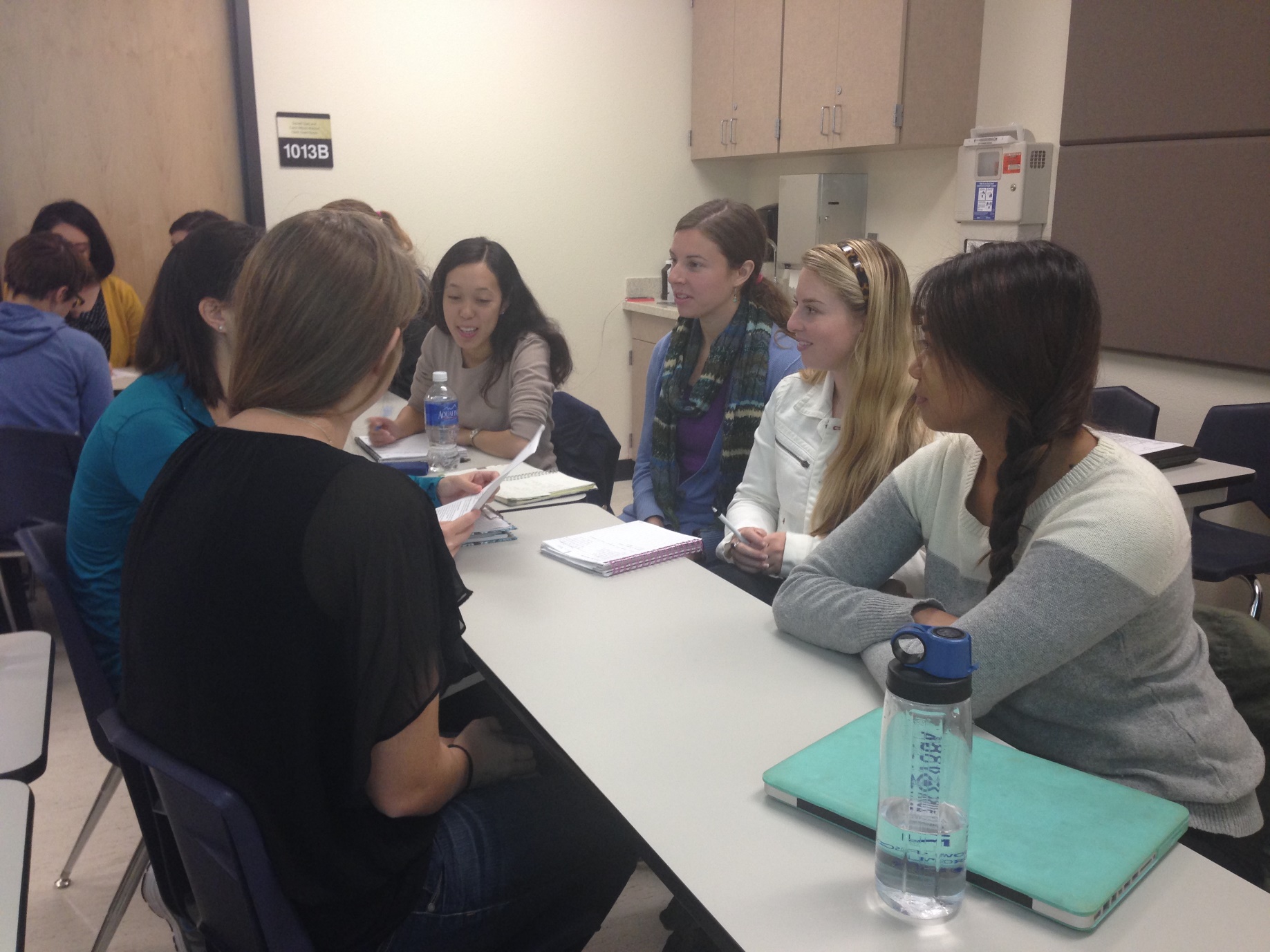 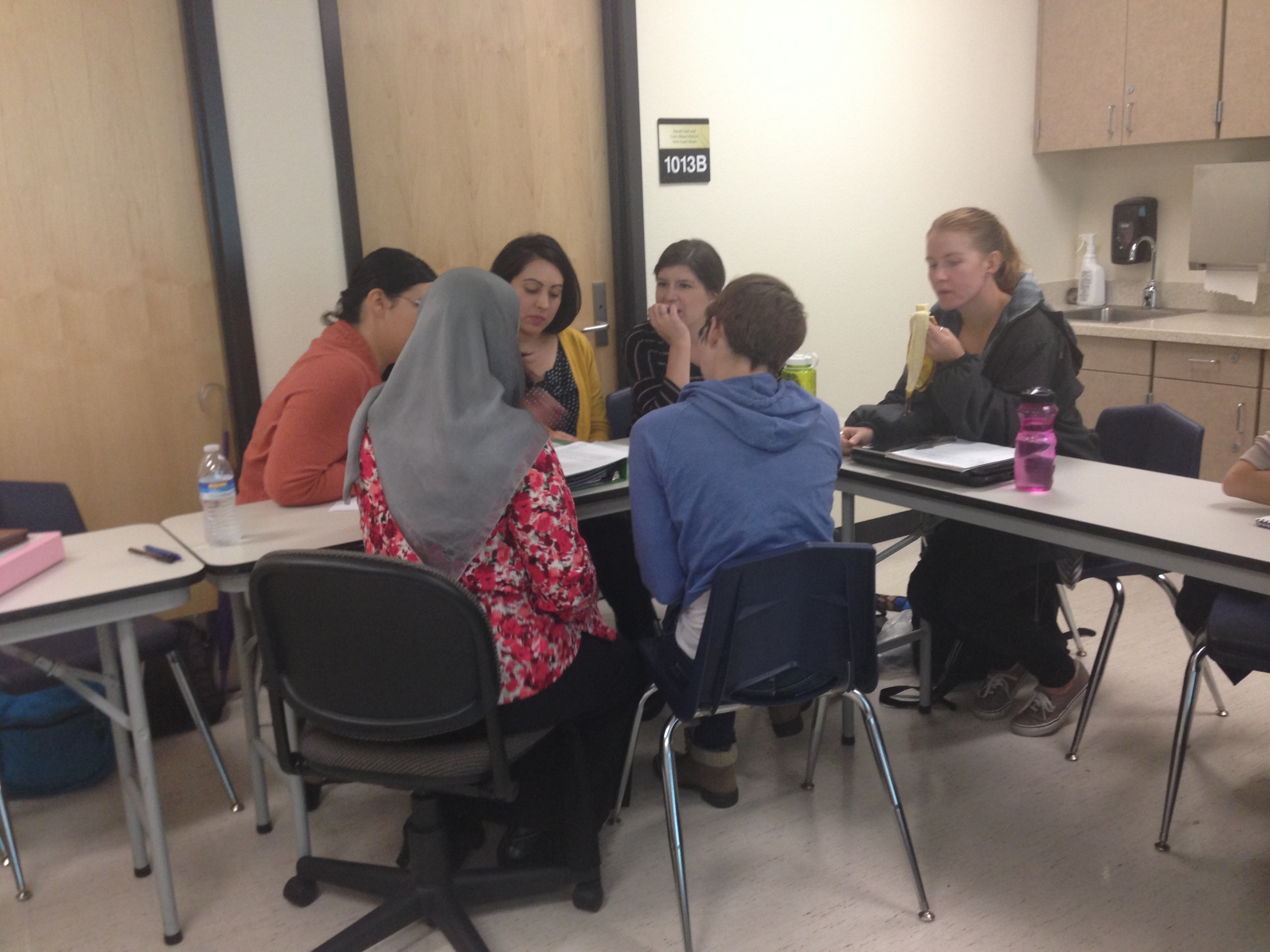 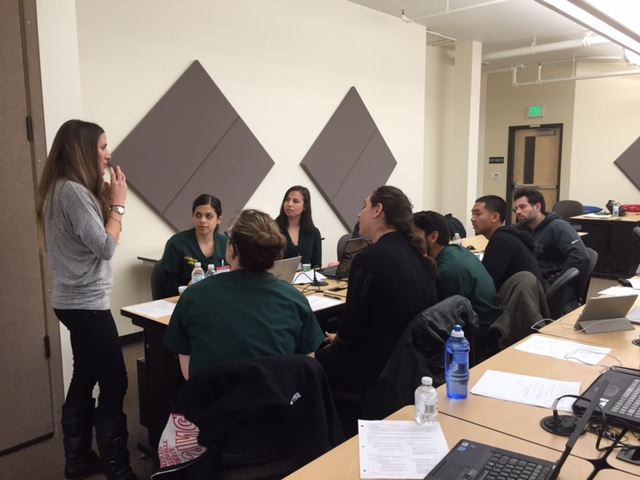 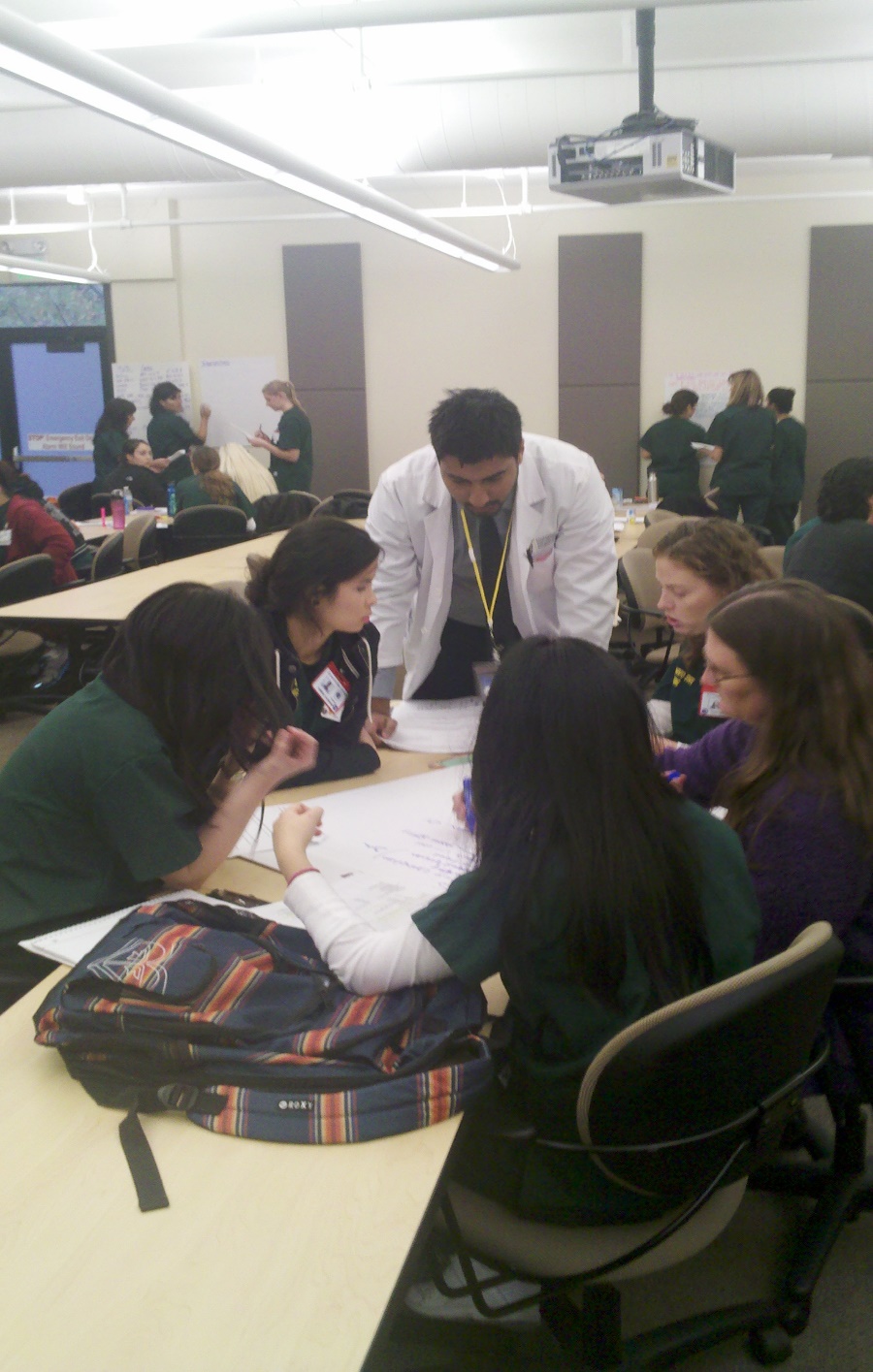 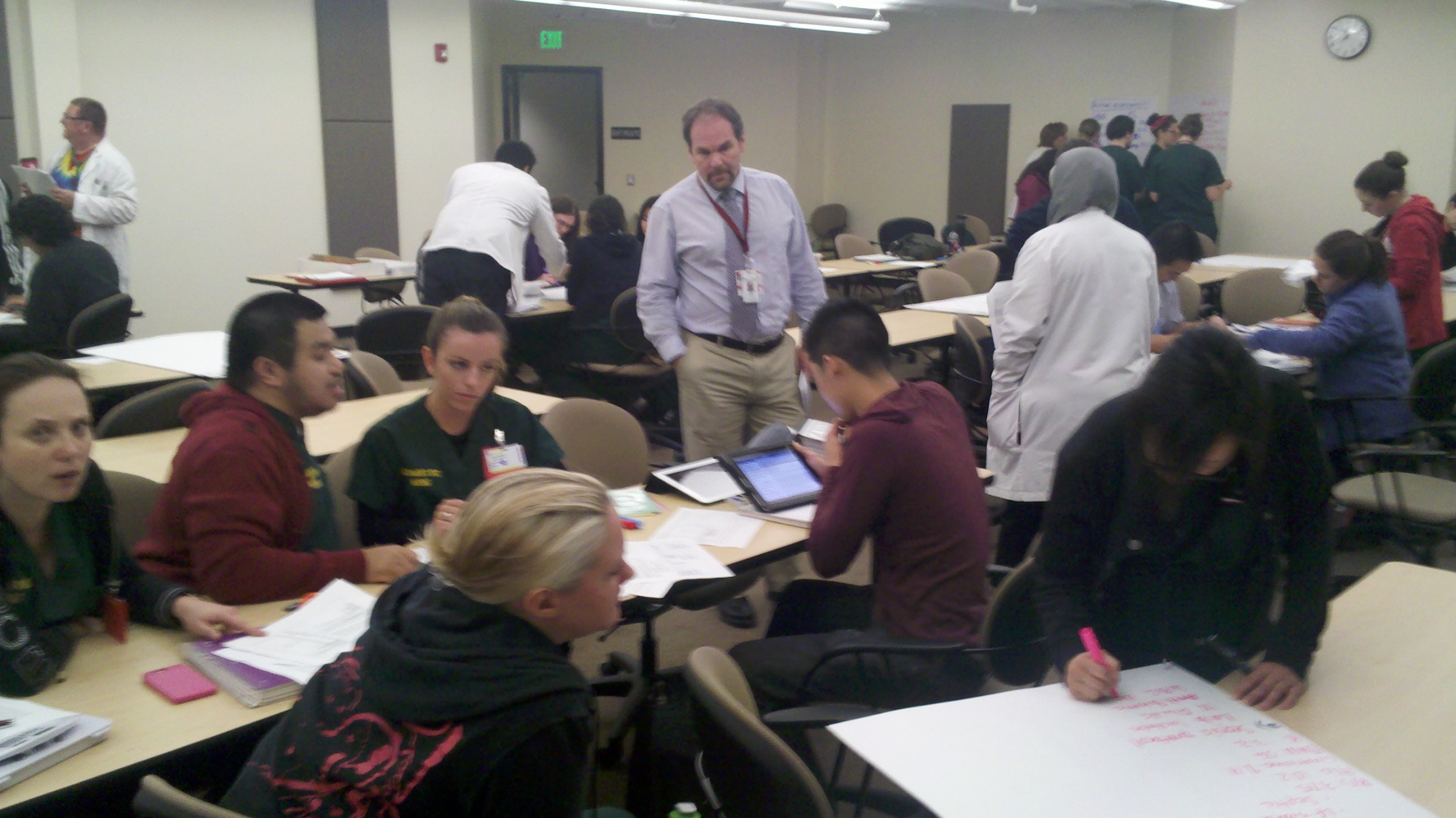 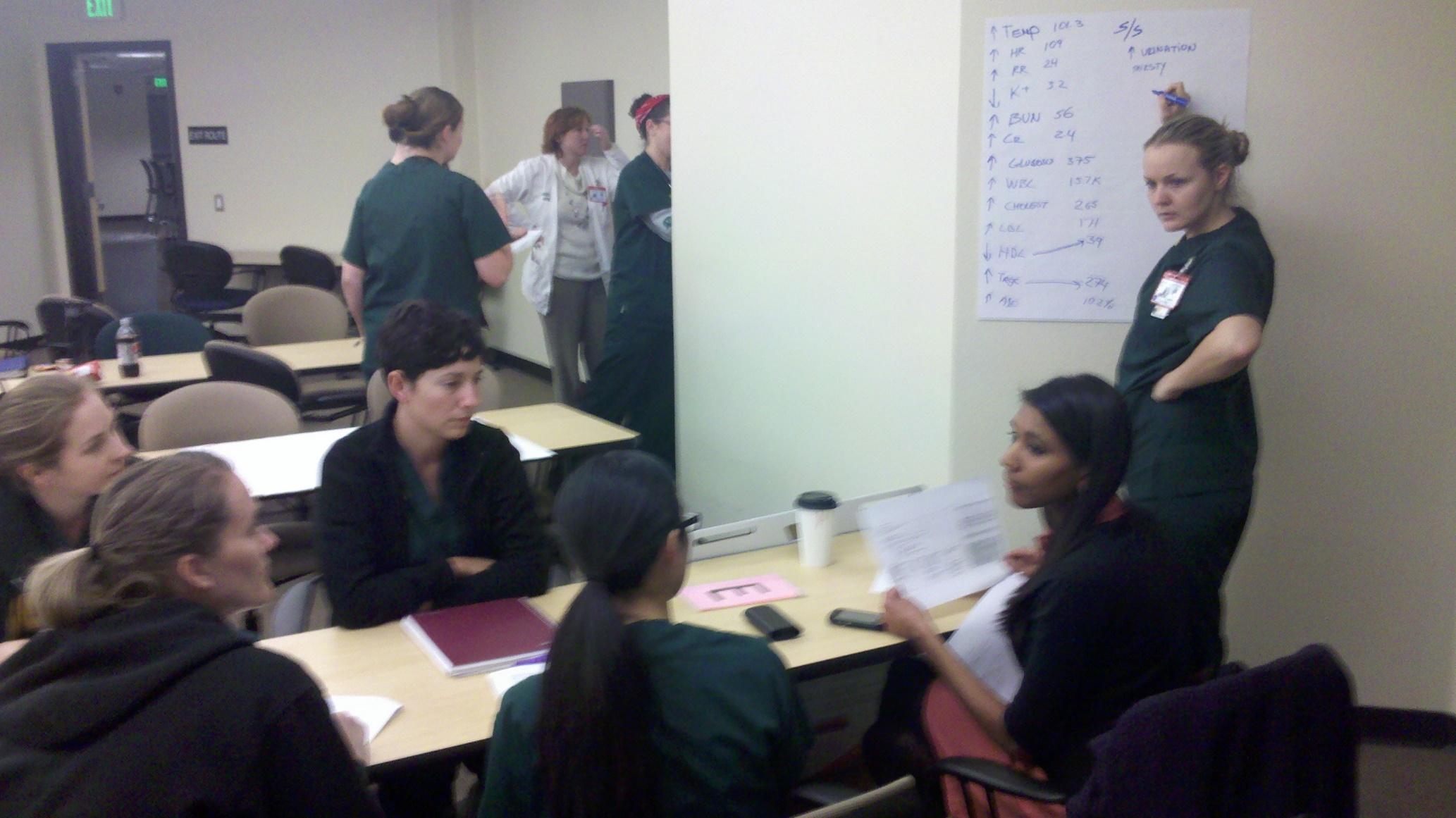 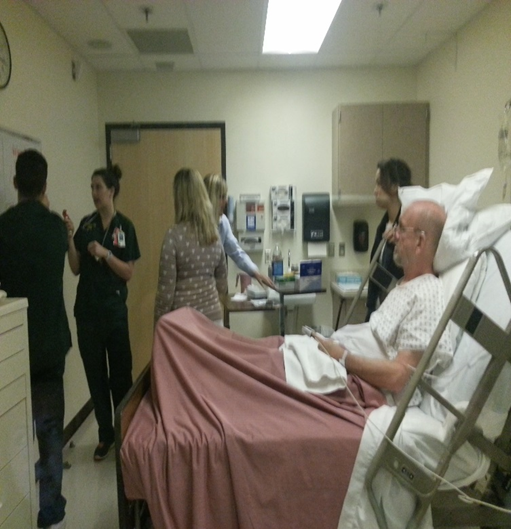 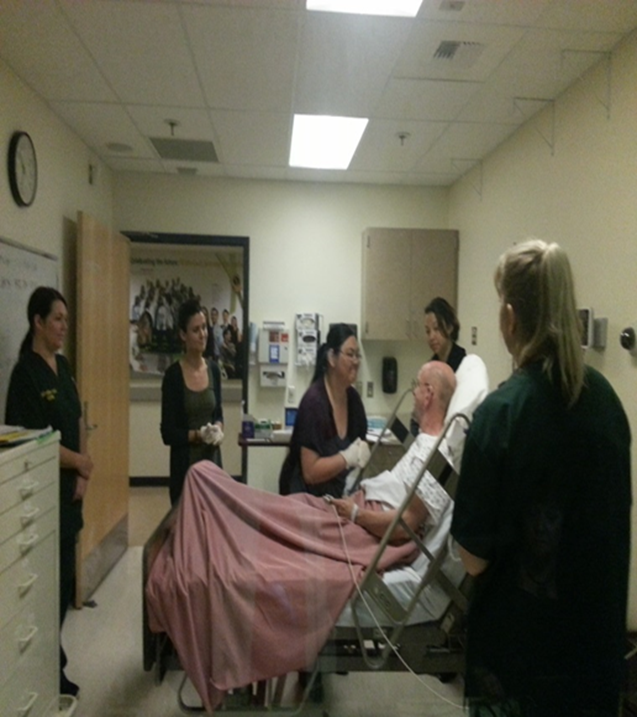 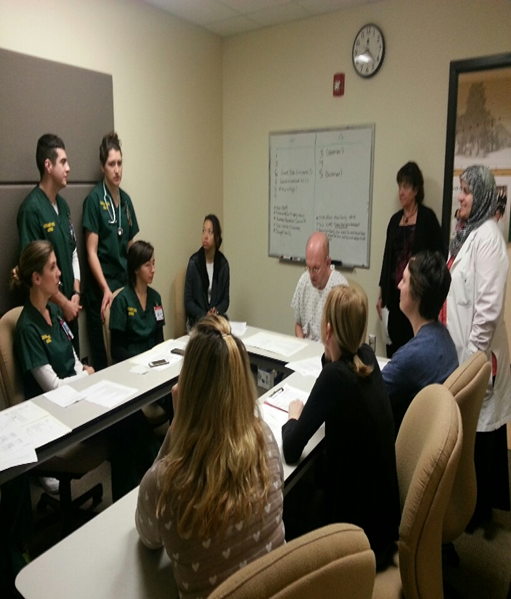 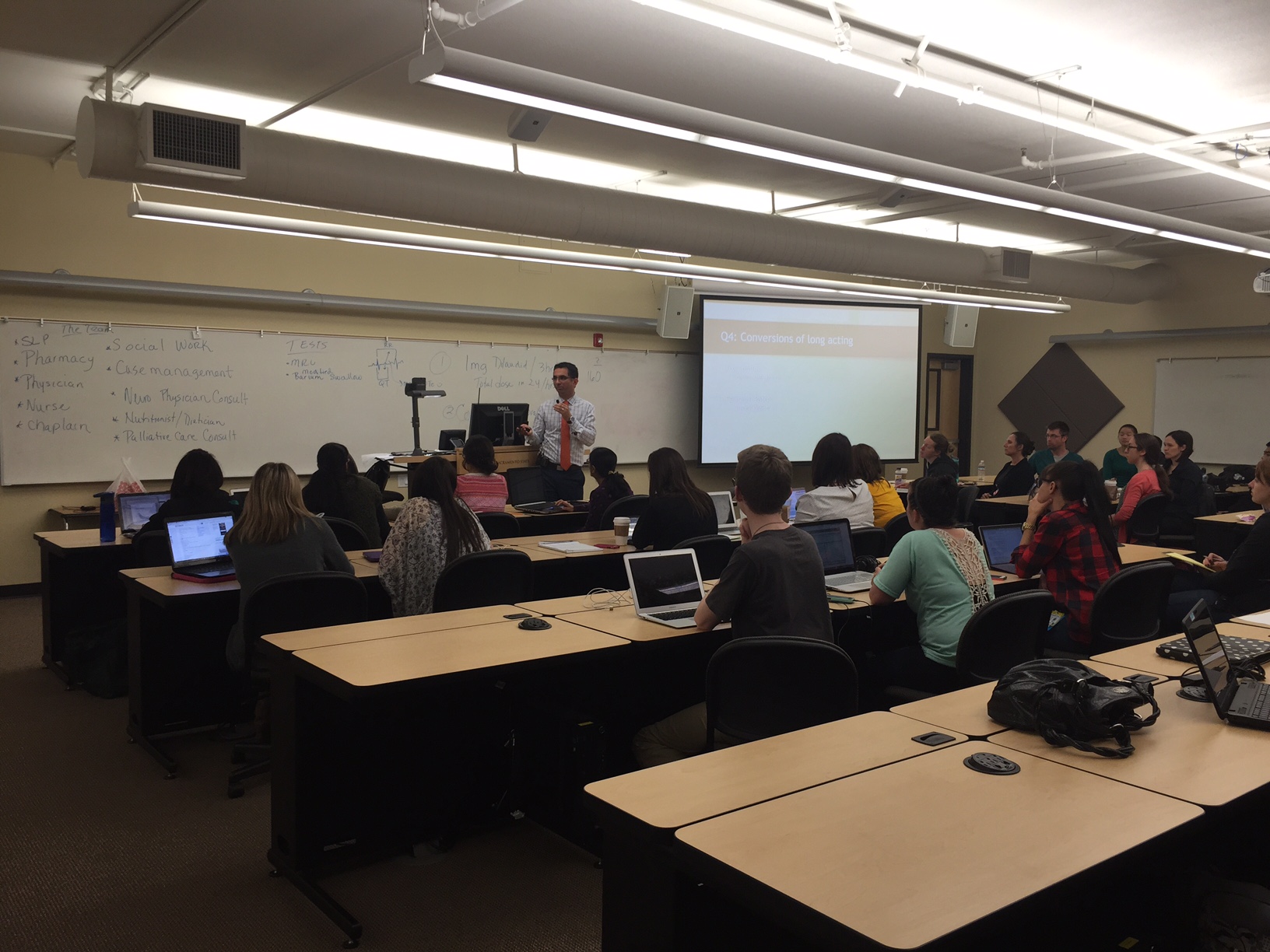